レモン哀歌
2年
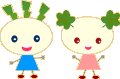 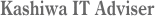 哀悼
あい　とう
香水
こう　すい
水滴
すい　てき
澄んでいる
す
挿す
さ
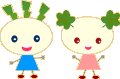 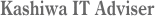